GM ReportJohn Viola
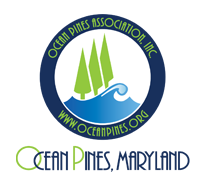 1
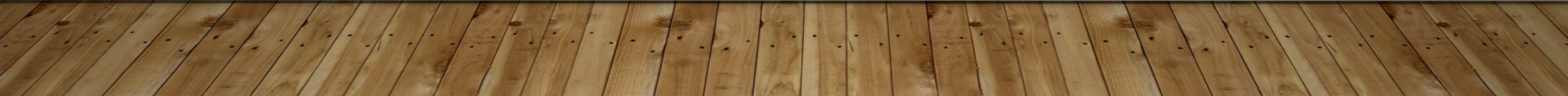 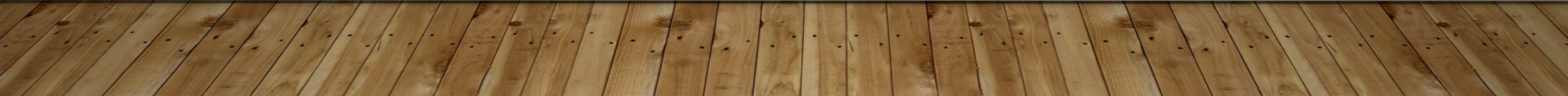 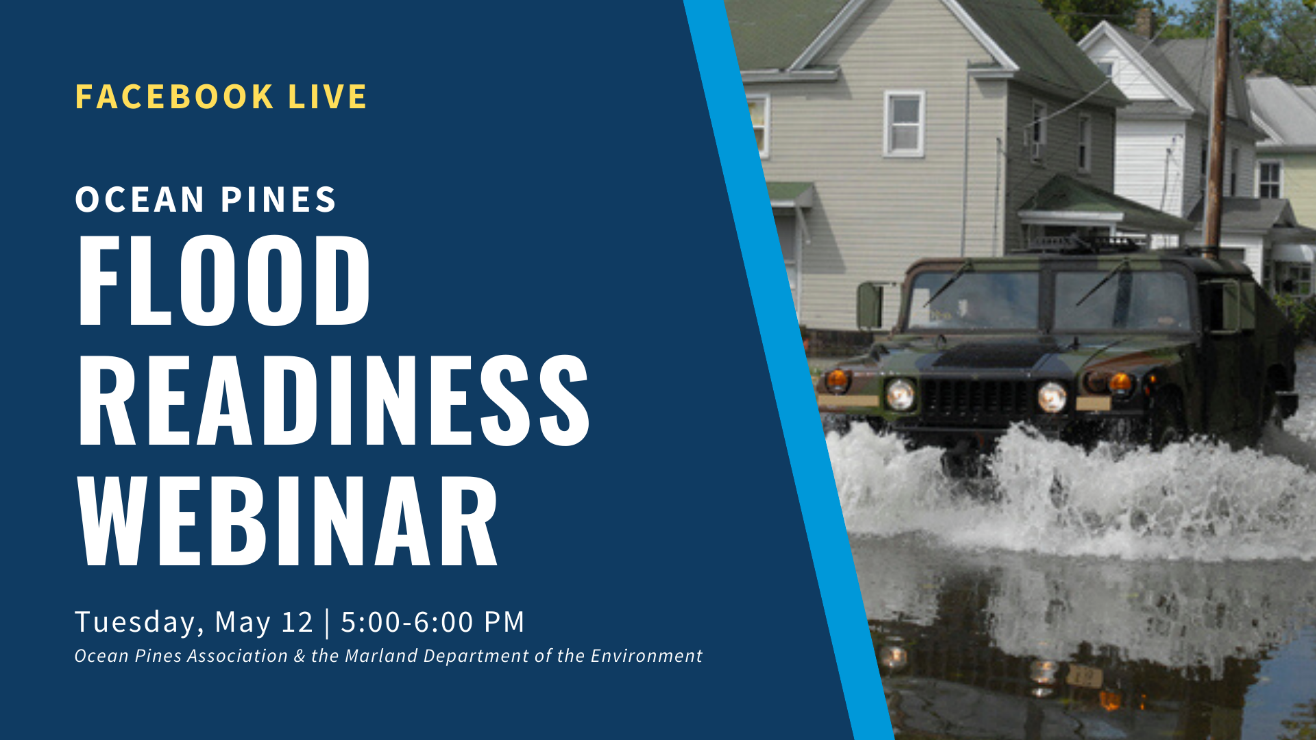 Types of Flooding in Ocean Pines.
Flood Maps & how to use.
What is your risk?
What can you do to reduce the risk of flood damage to your home?
Does your homeowner's insurance cover flood risks?
Standing water issues around your home.
These are just a few of the topics being discussed.  If you have questions you would like addressed, please email them ahead of time to cphillips@oceanpines.org
Ocean Pines Association along with MD Dept. of Natural Resources, FEMA, MD Dept. of Planning, MD Emergency Management Agency, MD Insurance Administration & Salisbury University have been discussing weekly to bring together an informative live webinar on flooding & stormwater issues to our community.
OP will be hosting a follow up live seminar on
making a rain garden and rain barrel with Jennifer
Dindinger from UMD Extension.  This date will be
Provided during our live event on May 12th.
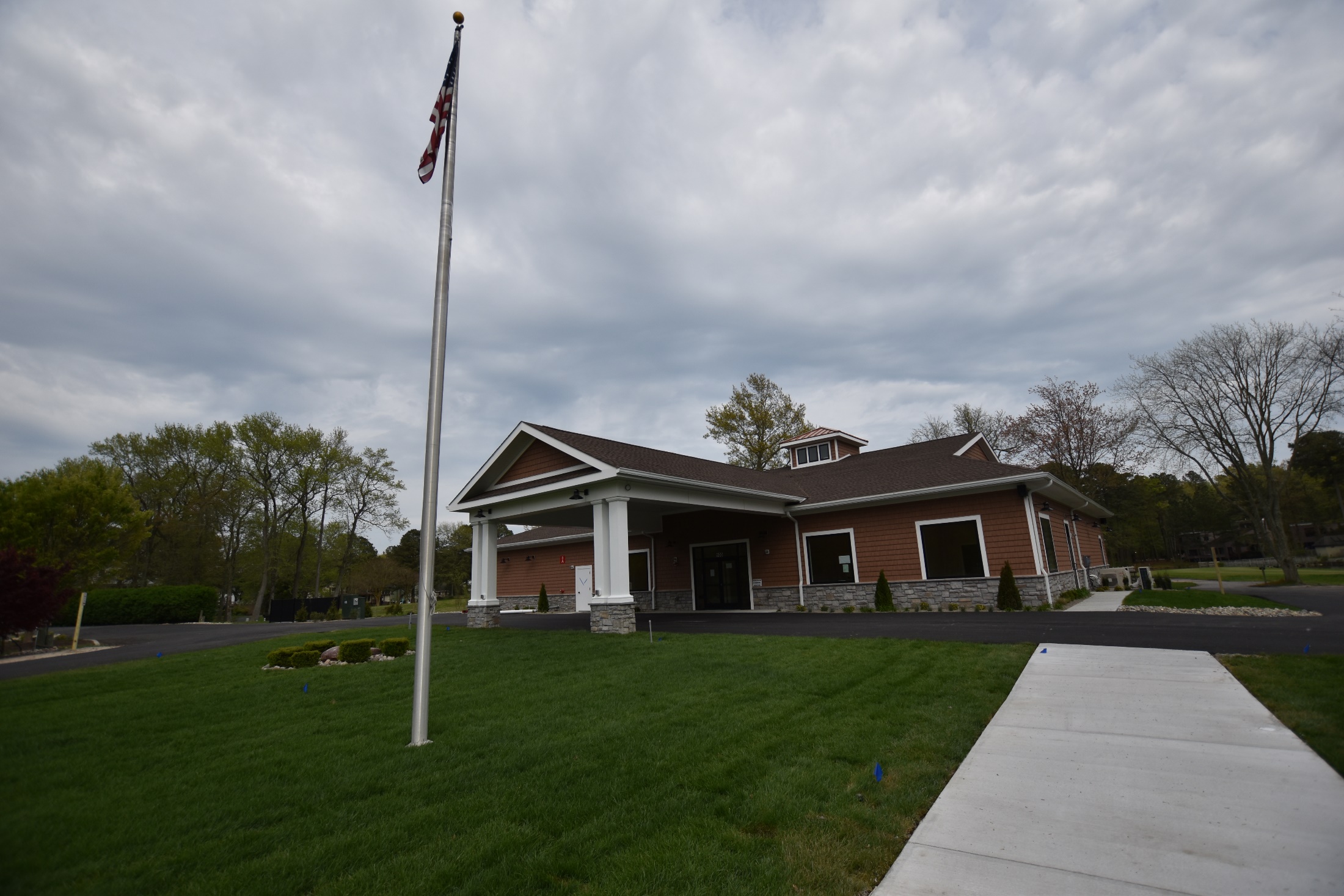 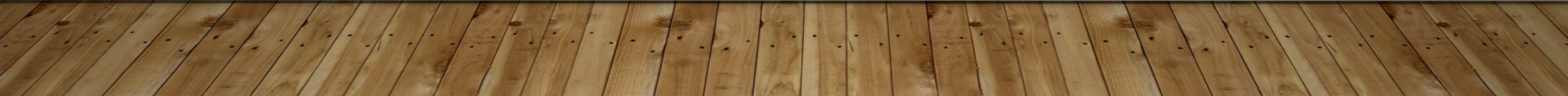 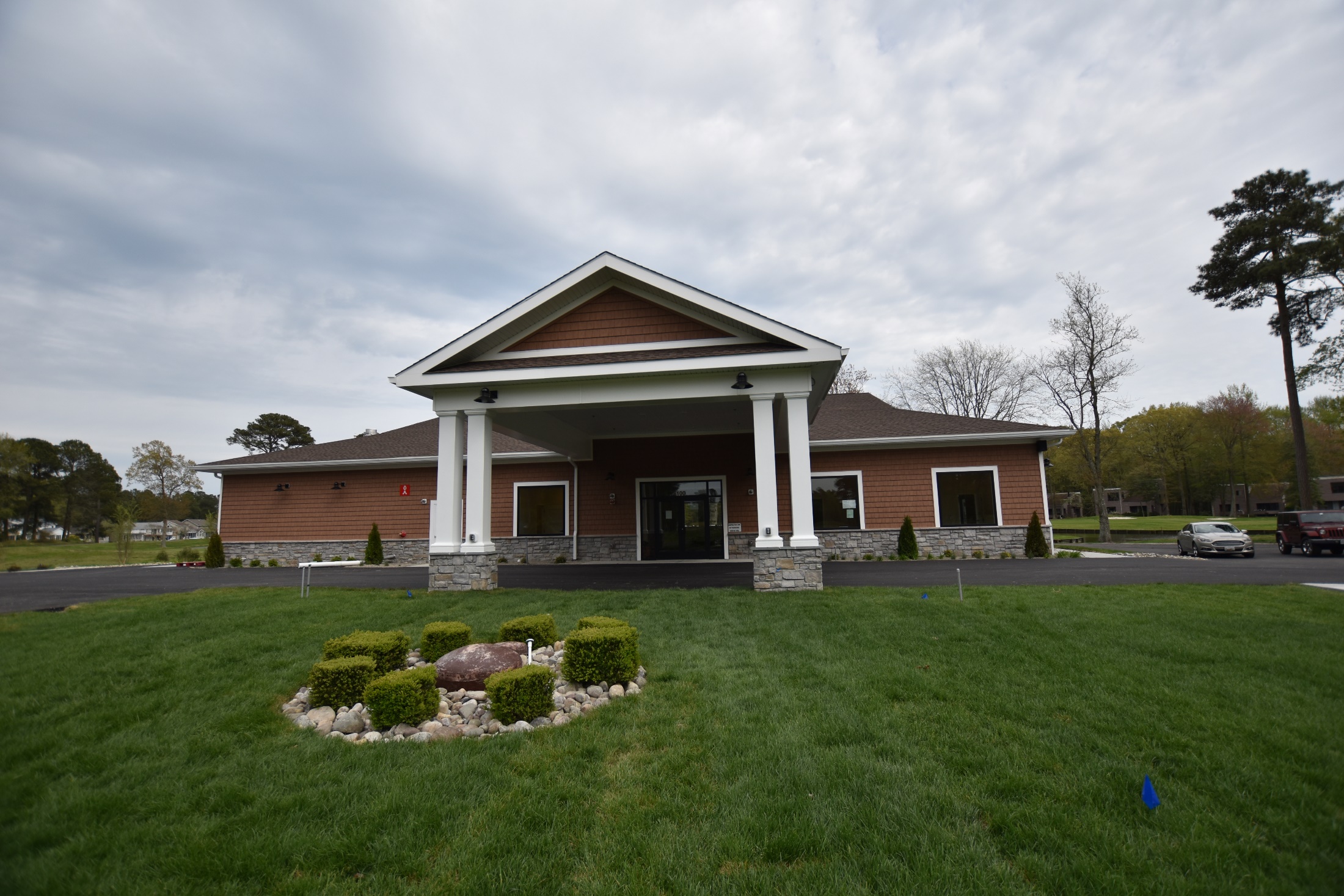 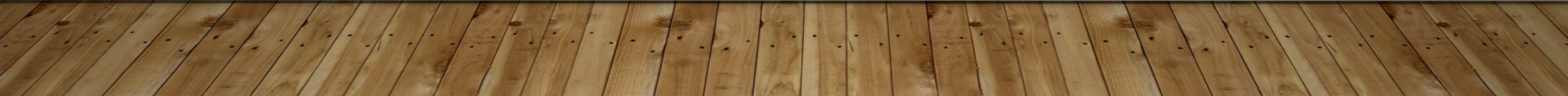 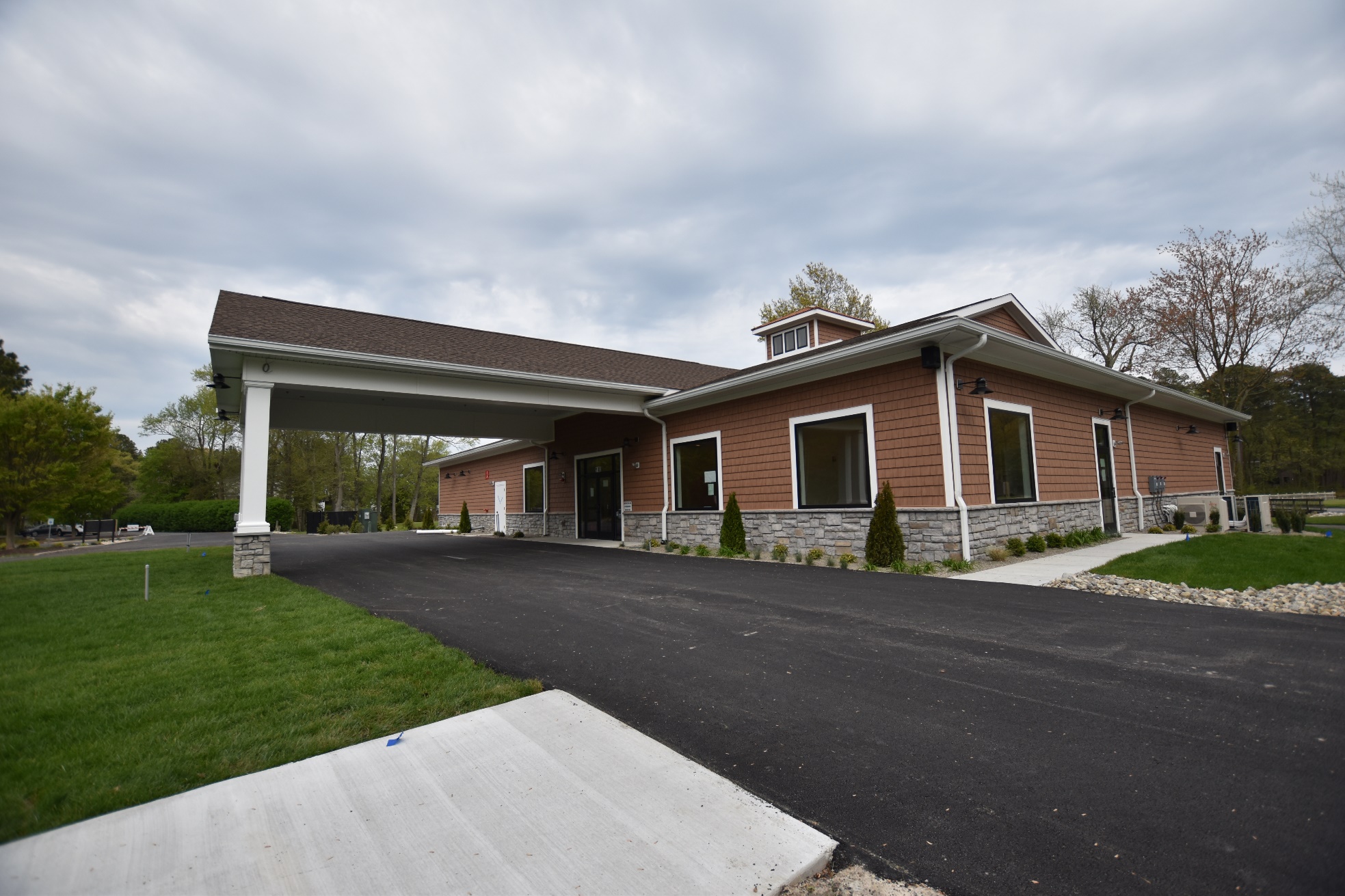 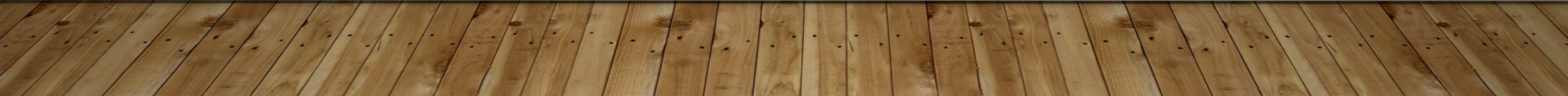 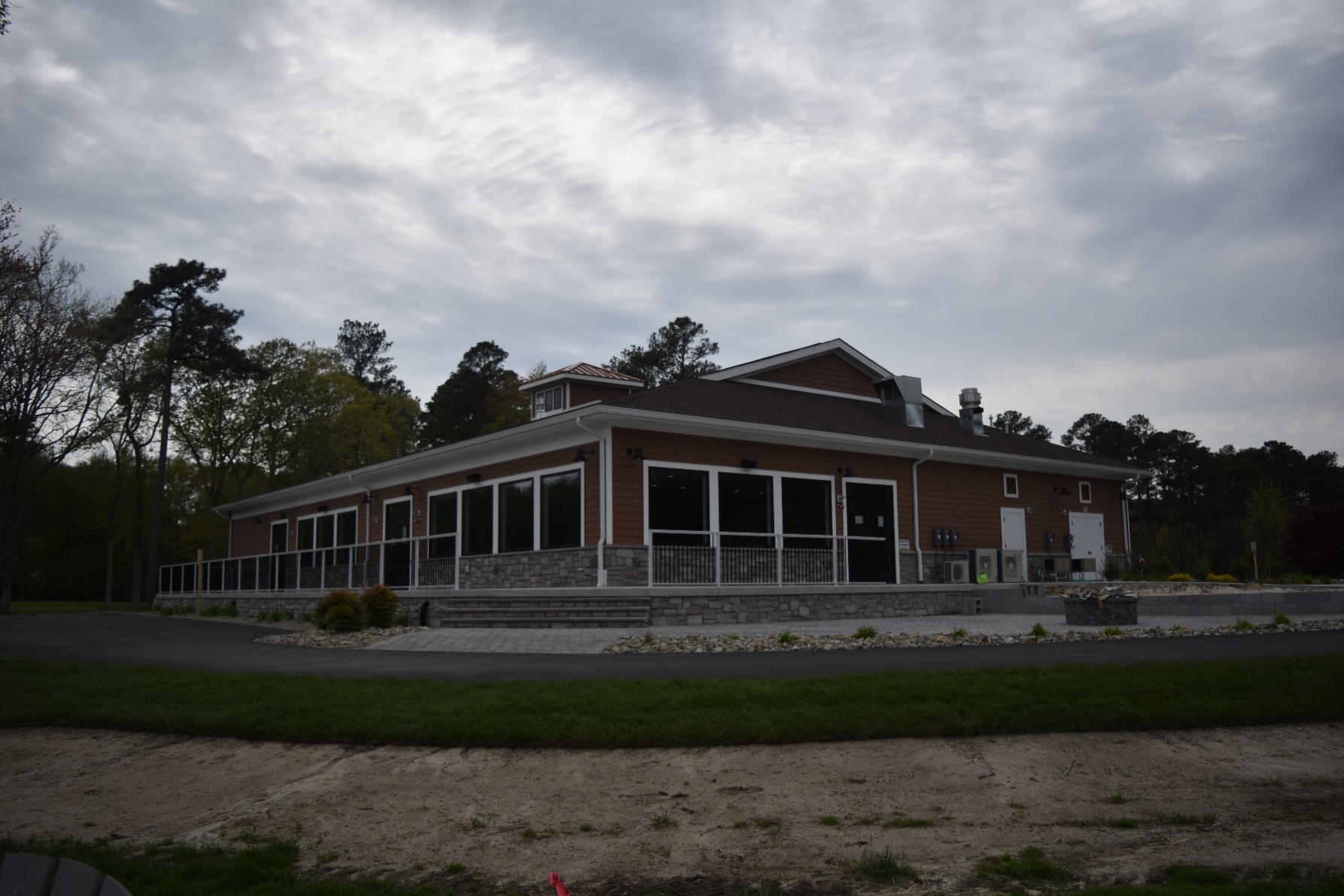 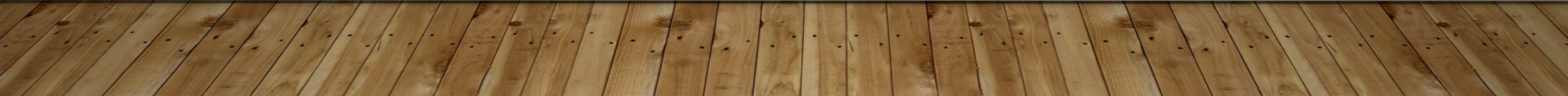 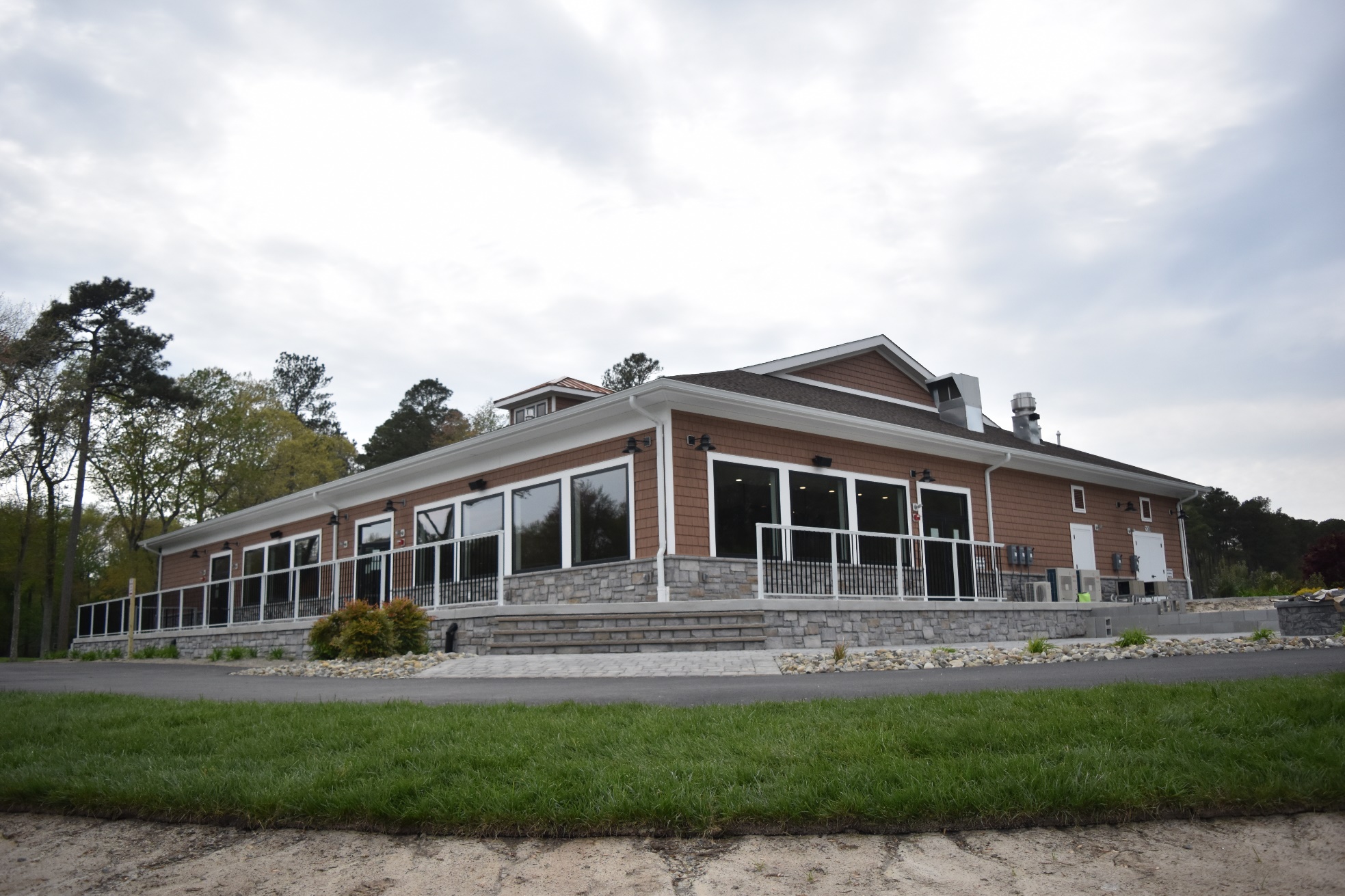 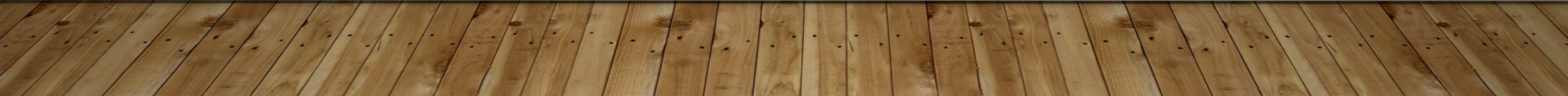 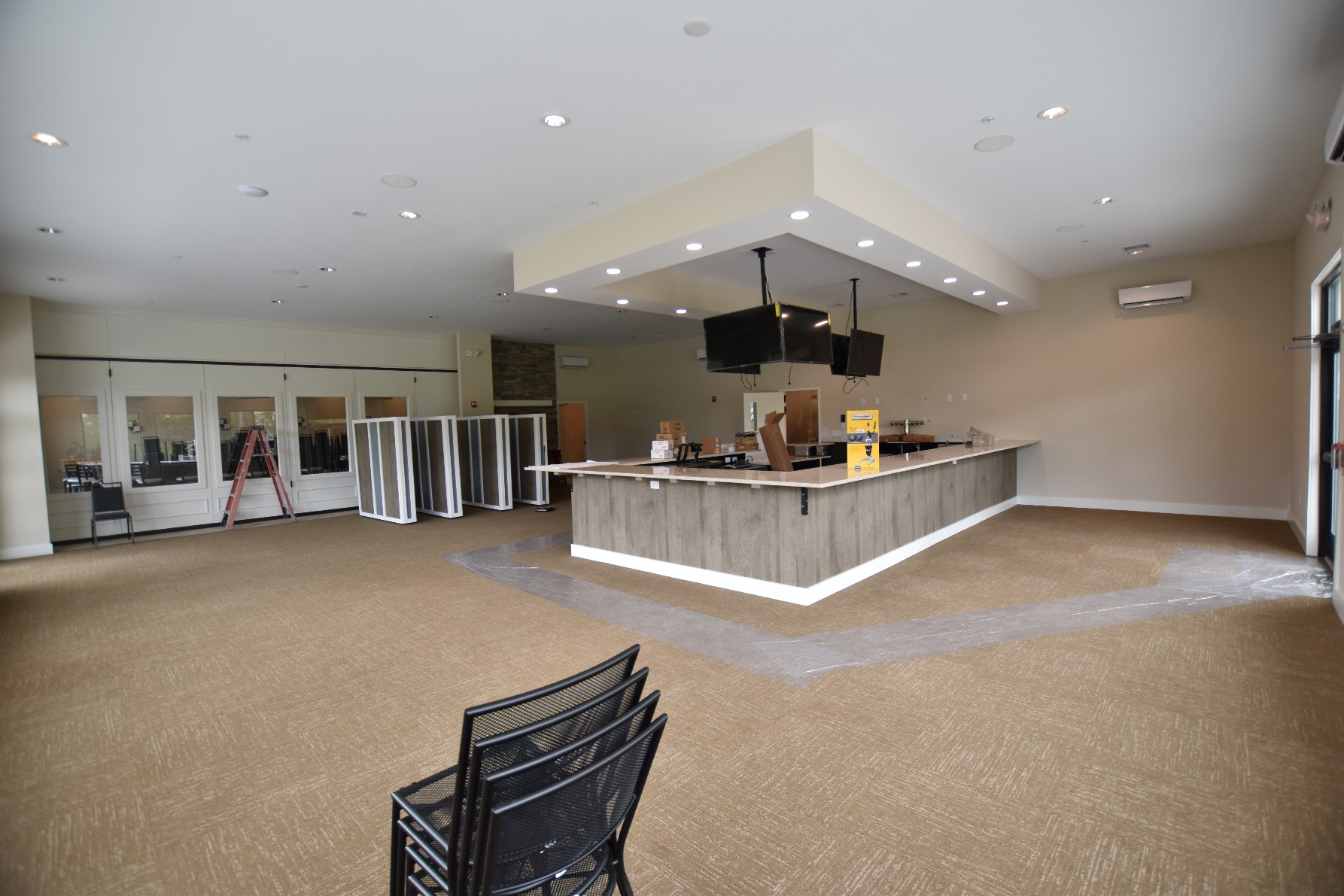 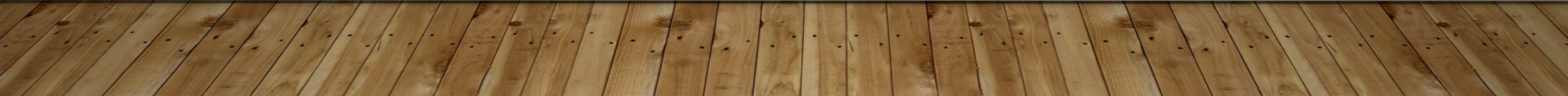 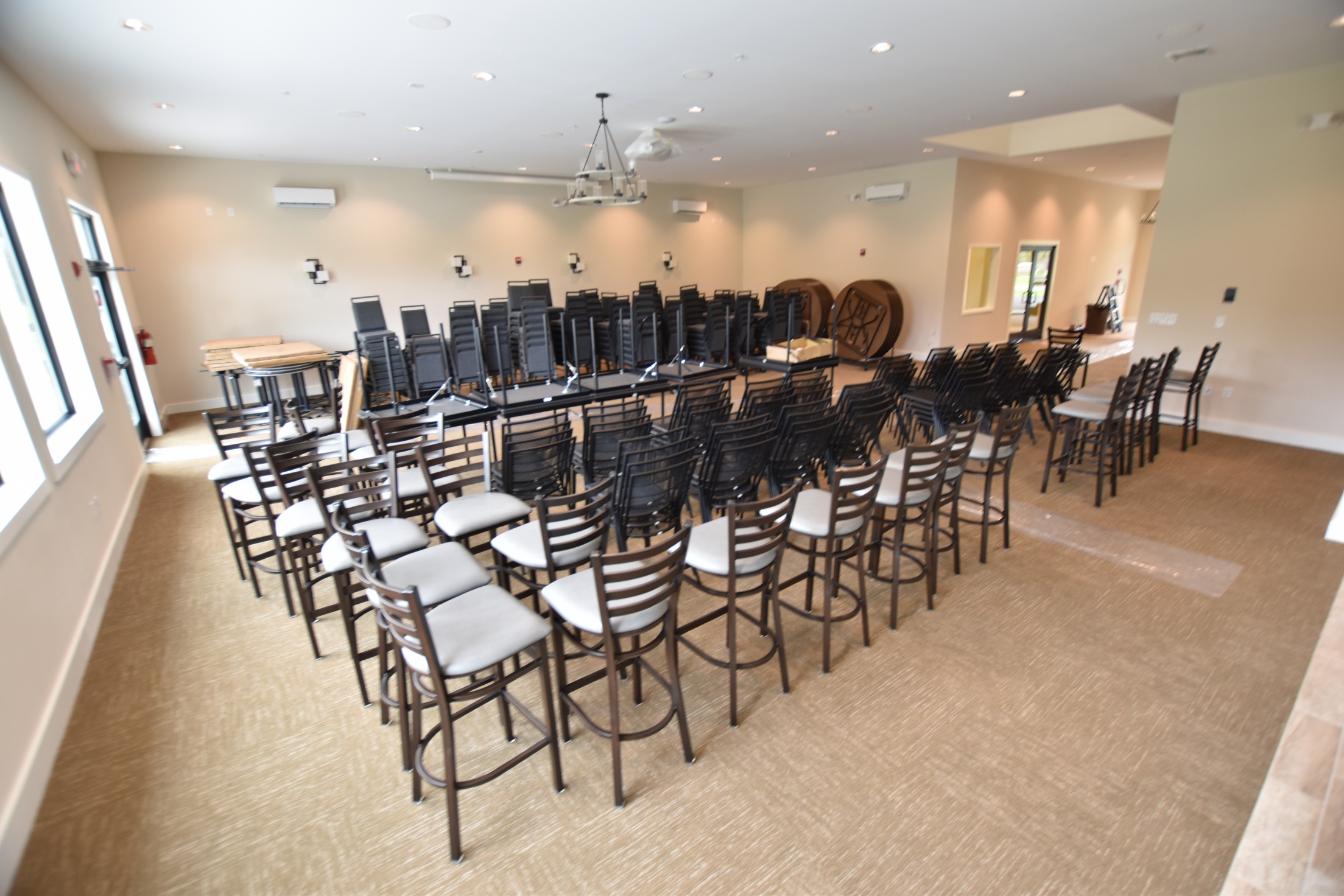 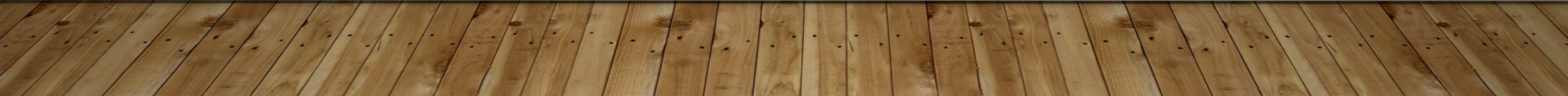 Covid-19 communications
No Playbook (However)
Communication Plan
Monitor Federal Government and Governor Hogan updates
Releases shared on www.oceanpines.org, social media and eblasts
OP continues to share information with Worcester County, Ocean City, Berlin and others to supply benchmarking for closures
Construction continues
Financial situation
Northstar
Revenue Loss (60/40)
Year End Audit
We are a group of small businesses
10
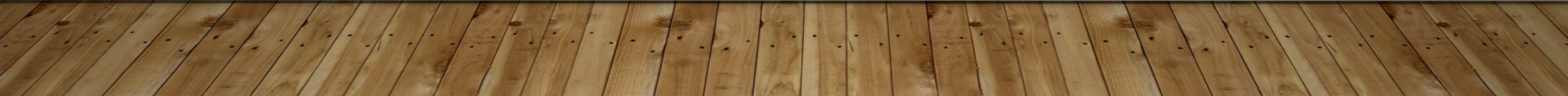 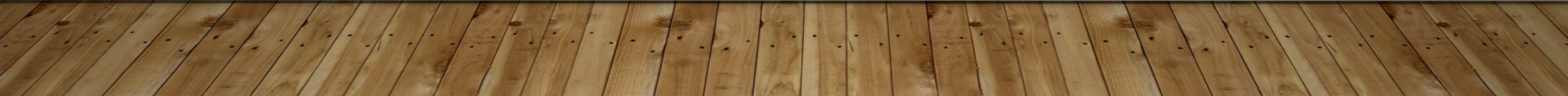 GM REPORT
MAY 2, 2020
John Viola
* Certificate of Occupancy expected week of May 4th
**Extended
11
Financial Change for theMonth of MARCH 2020
Financial Change Year to Date5/1/19 – 3/31/20(11 months)
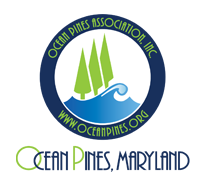 Treasurer’s Report - Larry Perrone
14
Cash & Short-Term Investments
Activity for Month of March
Overall Laddered Investment Rate of Return on CDAR’s for March Approx. 2.5%
At March 31, 2020, the Association had approx. $9.2 million in cash
Approx. $4.8 million invested in CDAR’s fully FDIC insured
Approx. $4.4 million in Money Market and other operating accounts, fully insured
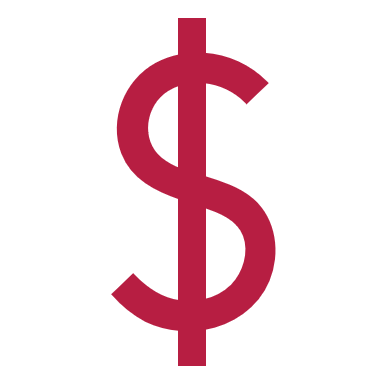 Reserves March 2020 ($Millions)
Reserves 4/30/20 Forecasted(in thousands)